Цель: создание кормушки для собак, проживающих в вольерах, для автоматизированного кормления по расписанию.
Задачи:
Найти необходимое техническое решение : выбрать максимально удобный и недорогой вариант.

Собрать модель кормушки, используя набор Lego EV3 и подручные материалы.

Запрограммировать.

Провести испытания готового изделия.
Как все начиналось…
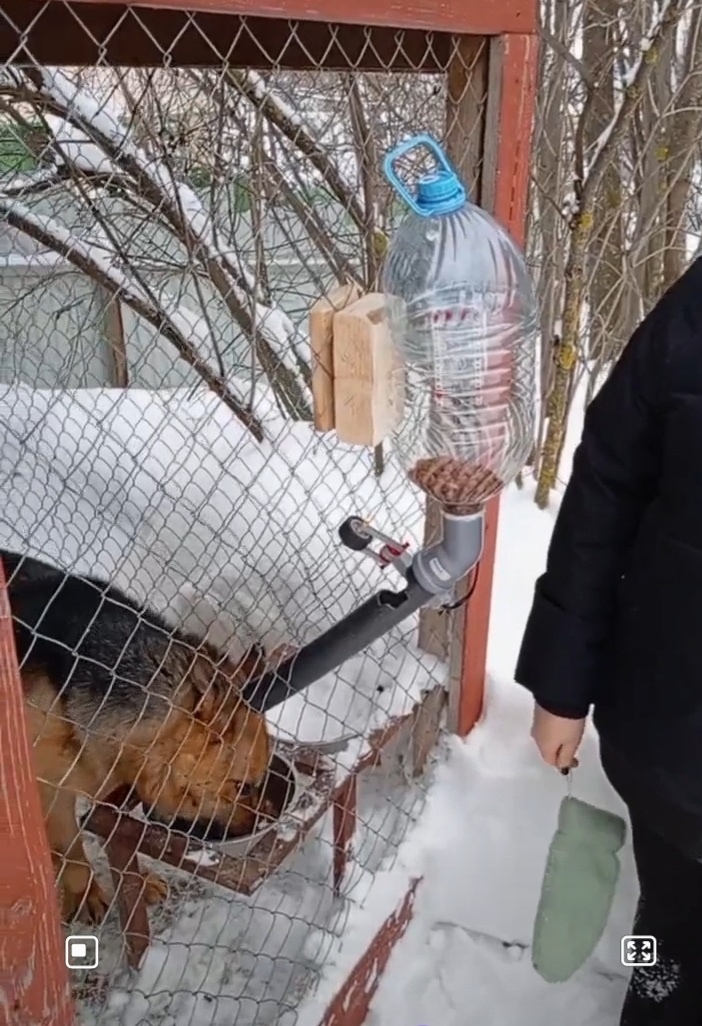 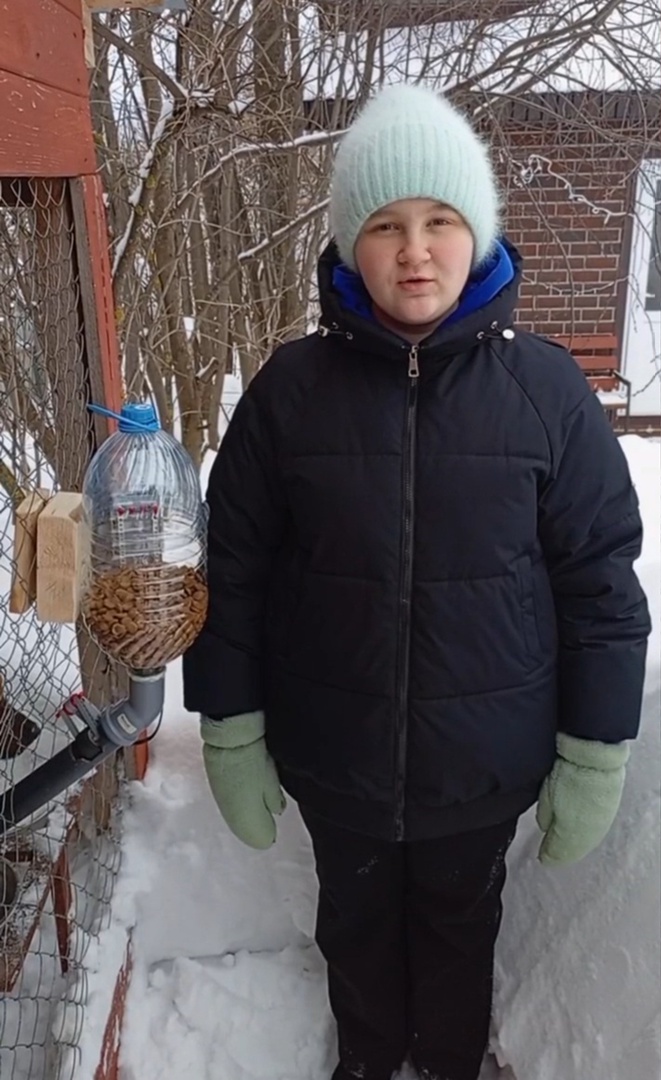 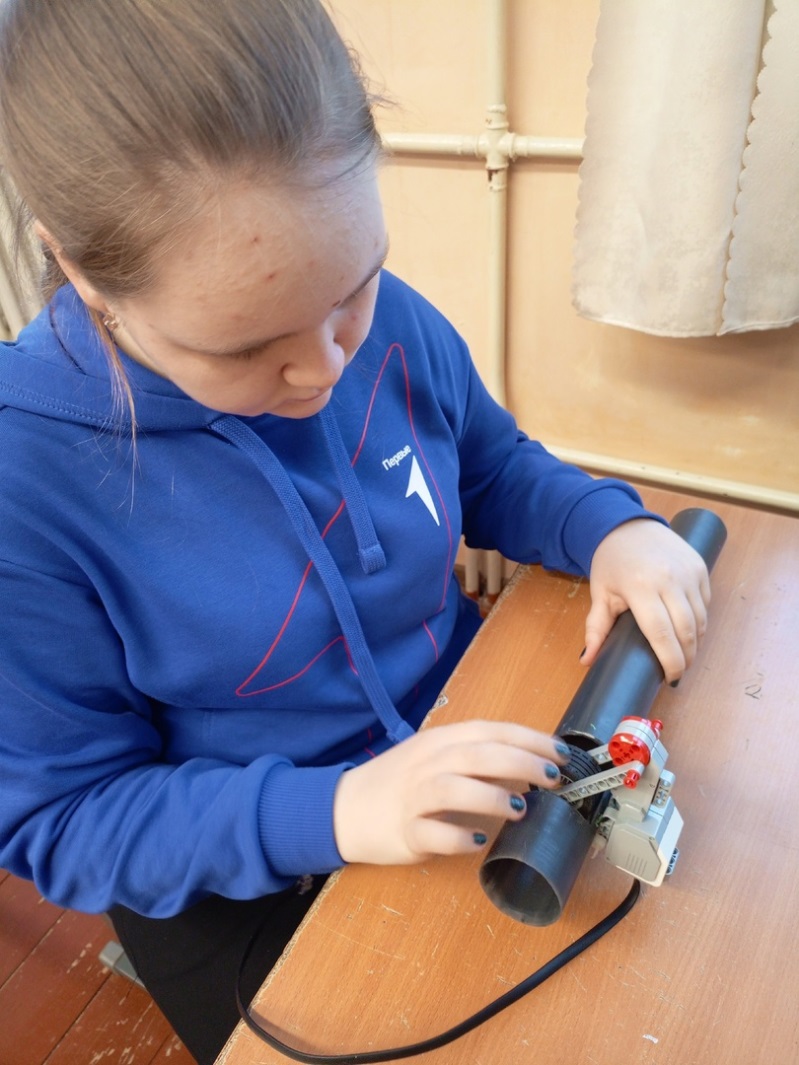 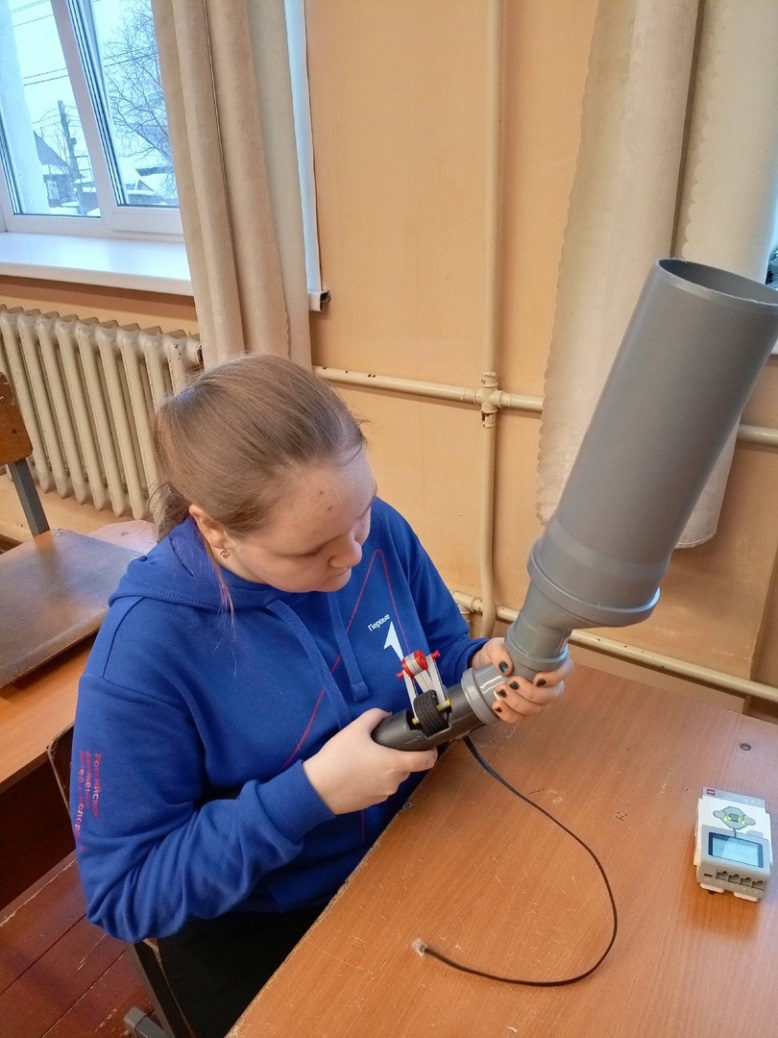 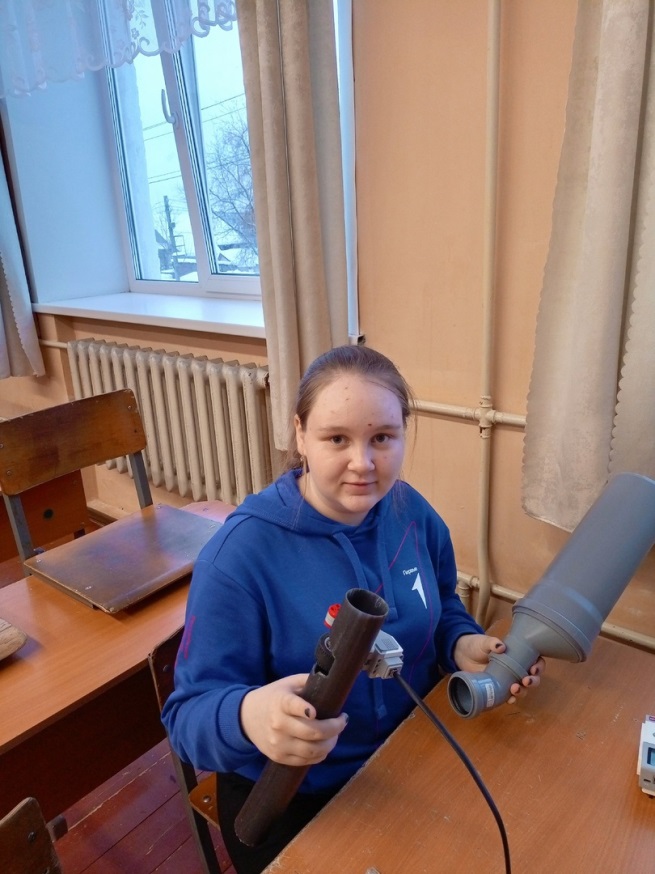 В процессе…
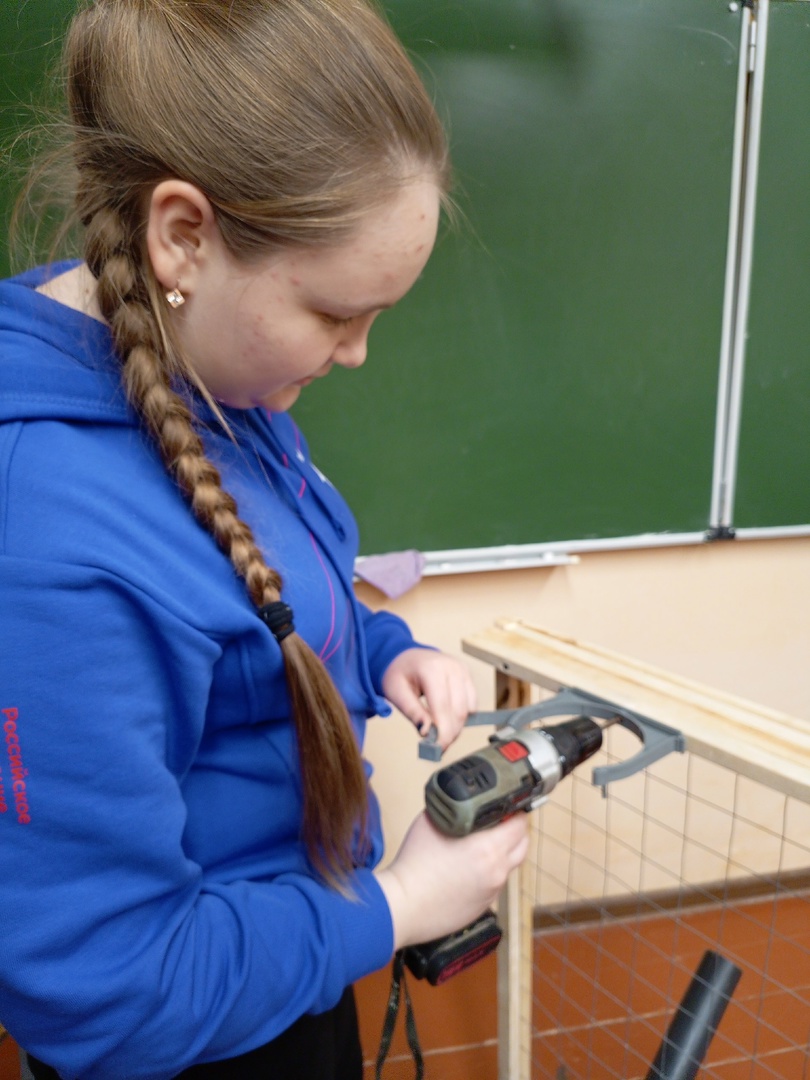 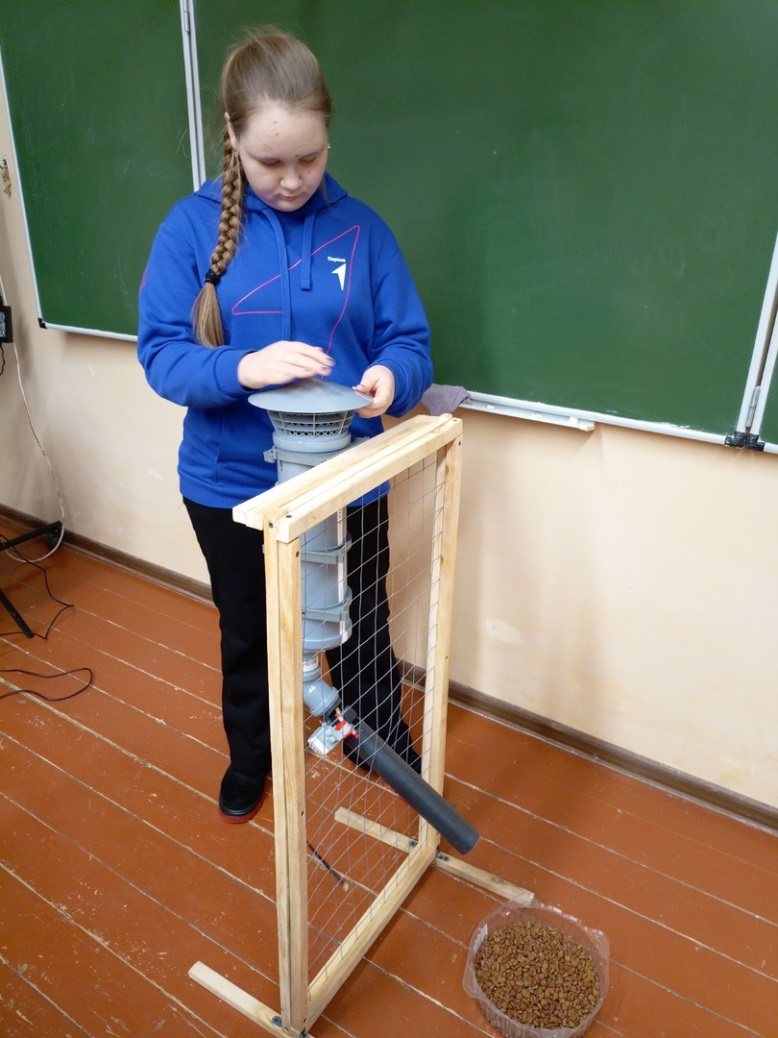 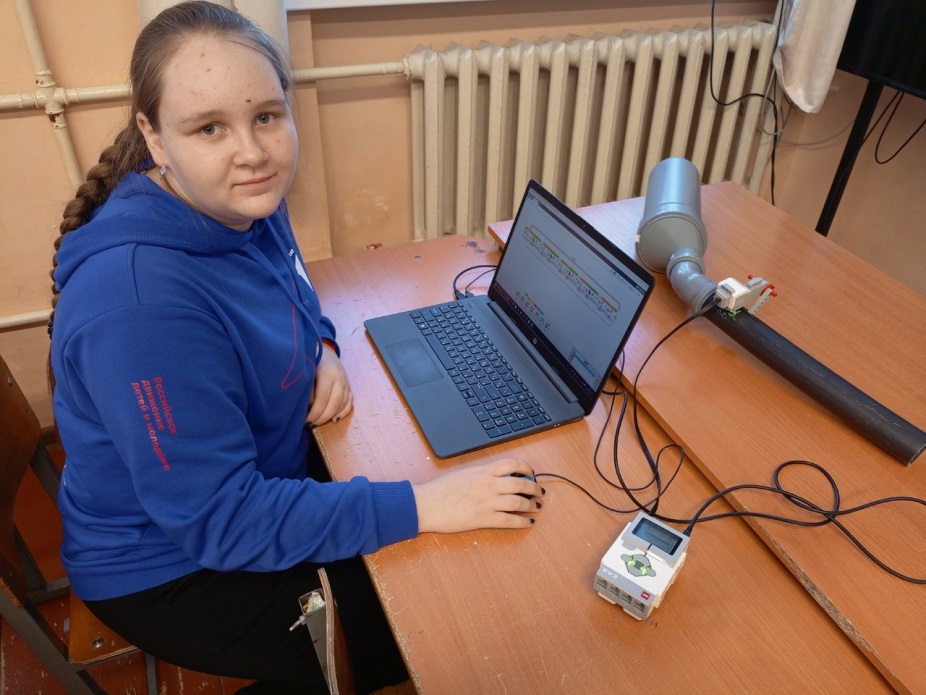 Почти всё готово!
Стоимость готового изделия